Всероссийский экологический диктант 2020
Когда?
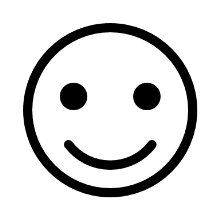 15-16 ноября 2020 года!
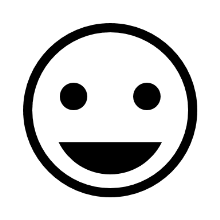 экодиктант.рус
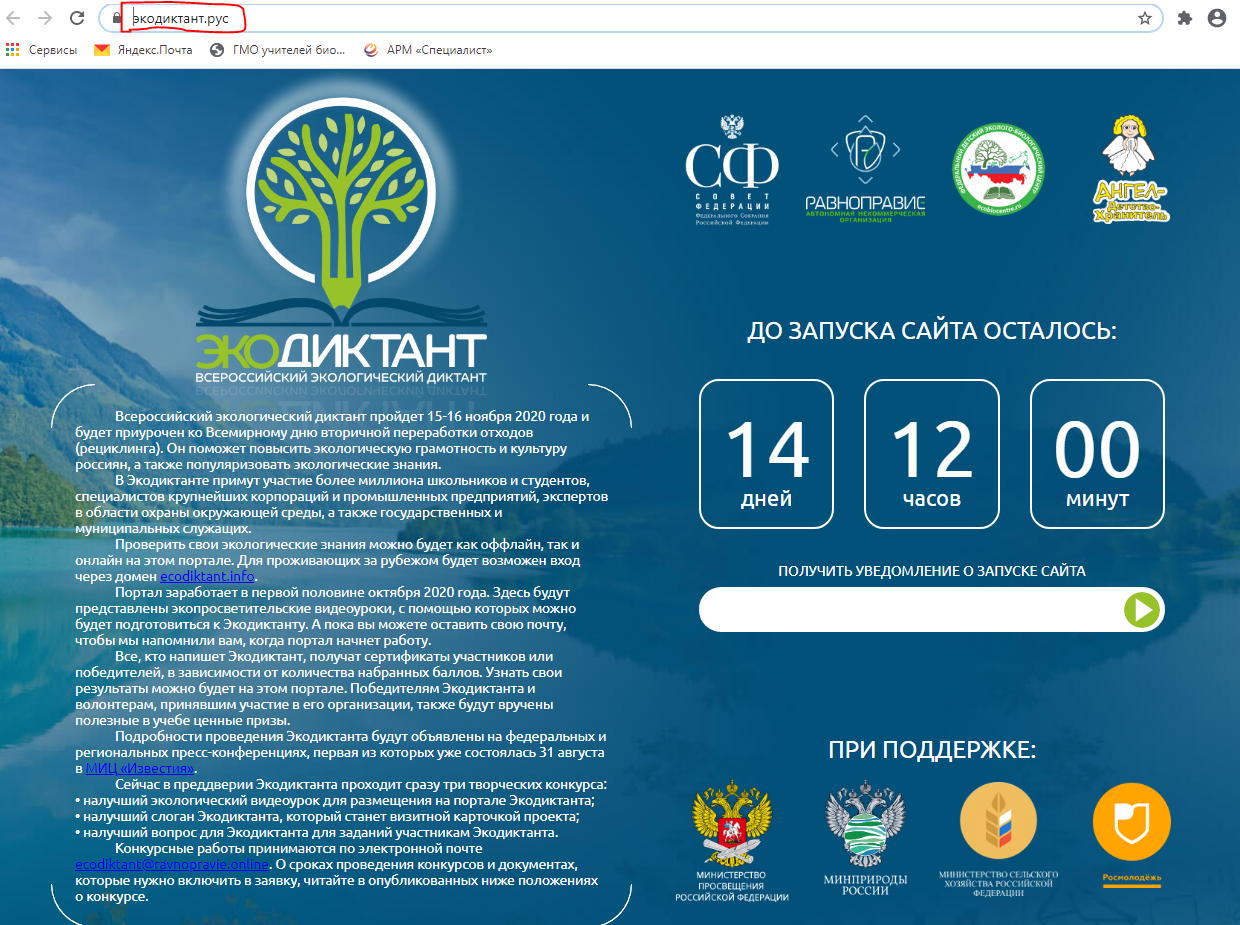 Сайт работает с 1 октября!
Участие педагогов в профессиональных конкурсах
Конкурсыпрофессиональногопедагогического мастерства
«Учитель года»;
«Педагогическая надежда»;
«Сердце отдаю детям»;
«Воспитатель года»;
«Педагог-психолог года»;
«Учитель-дефектолог года».
«Педагогическая надежда»
Заочный этап:- «Интернет-ресурс»- Эссе на тему «Молодой учитель в современной школе – это…»
I тур- Защита педагогического опыта «Что я умею лучше всего»;- Учебное занятие;- Самоанализ учебного занятия;- Публичное выступление
II тур (финал)«Дискуссия»
«Учитель года»
Заочный этап:«Интернет-ресурс»
Очный этап- «Методический семинар»;- «Урок» (учебное занятие), самоанализ урока
II тур (финал)- «Мастер-класс»;- «Классный час»;- «Дискуссия»
Конкурс работников муниципальных образовательных учреждений по результатам профессиональной деятельности
Номинации конкурсов
Конкурсный отбор в номинации «Лучший педагог (преподаватель) общеобразовательной организации»
- Конкурсный отбор в номинации «Лучший педагог (преподаватель) дополнительного образования детей»

Конкурсный отбор в номинации «Лучший педагог (воспитатель) дошкольной образовательной организации»
Конкурсный отбор в номинации «Лучший педагог (преподаватель) общеобразовательной организации» проходит по пяти видам конкурсных работ на выбор:
методическая разработка из опыта работы по вопросам реализации содержания и технологий формирования предметных, метапредметных и личностных результатов в рамках учебных предметов: «Математика», «Физика», «Химия», «Биология», «Природоведение», «Информатика и ИКТ», «География»,  «Русский язык», «Литература», «Родной язык и литература», «Иностранный язык», «Обществознание», «История», «Физическая культура», «Основы безопасности жизнедеятельности», «Технология», «Искусство (Музыка и ИЗО)», (на выбор);

рабочая программа курса внеурочной деятельности по направлениям развития обучающихся (духовно-нравственному, физкультурно-спортивному и оздоровительному, социальному, общеинтеллектуальному, общекультурному) на уровне основного общего образования;
методическая разработка по ведению образовательной деятельности обучающихся с ограниченными возможностями здоровья, реализуемая с использованием дистанционных технологий в рамках реализации федеральных государственных образовательных стандартов начального общего образования обучающихся с ограниченными возможностями здоровья и образования обучающихся с умственной отсталостью (интеллектуальными нарушениями);

 методическая разработка по ведению образовательной деятельности с одаренными детьми с использованием дистанционных технологий;

 рабочая программа по предметам (физическая культура, музыка, изобразительное искусство) с региональной составляющей этнокультурной направленности.
Документы и материалы для участия в конкурсе:
заявка Претендента на участие в конкурсе;
конкурсные материалы Претендента;
регистрационный лист технической экспертизы документов, представленных Претендентом для экспертизы по критериям участия;
подтверждение наличия квалификационной категории Претендента не ниже первой;
подтверждение наличия диплома у Претендента о профессиональном образовании;
подтверждение стажа работы Претендента по профессии (не менее 3 лет);
заявление о согласии на размещение, публикацию и тиражирование конкурсных материалов.
«Педагог Югры» 
2020
СРОКИ:
с 19 октября по 10 декабря 2020 года  организован конкурс на присвоение статуса «Педагог Югры» в 2020 году
Цель Конкурса:
 стимулирование инновационной, творческой активности и профессионального участия педагогических работников общеобразовательных учреждений в разработке и реализации моделей персонализированной образовательной деятельности.
I этап – подготовительный:
сбор конкурсных документов и материалов(19.10.2020 – 29.10.2020);
–техническая экспертиза конкурсных материаловна муниципальном уровне. По результатам технической экспертизы определяются претенденты, материалы которых допускаются к участию в Конкурсе (01.11.2020 –03.11.2020);
онлайн-регистрация допущенных к участию в Конкурсе педагогических работников, направление муниципальным координатором конкурсных материалов в региональный организационный комитет Конкурса (04.11.2020 – 05.11.2020).
IIэтап – заочный:
оценка конкурсных материалов на региональном уровне (09.11.2020 – 03.12.2020) в соответствии с требованиями к оформлению конкурсных работ и критериями оценки
4 декабря 2020 года – 
объявление результатов заочного этапа и жеребьевка участников (20 педагогов) очного этапа (полуфинала).
IIIэтап – очный (полуфинал):
9 декабря 2020 года –оценка публичной защиты участниками проекта «Персонализация образовательной деятельности», объявление результатов очного этапа (полуфинала) и жеребьевка участников (15 педагогов) очного этапа (финала).
IV этап – очный (финал):

10 декабря 2020 года – круглый стол «Персонализация образования как фактор личностного роста», объявление результатов и награждение победителей (10 педагогов) очного этапа (финала).
Перечень документов и материалов, предоставляемых Претендентом на участие в Конкурсе: 
заявка на участие в конкурсе ;
заявление о согласии на размещение, публикацию и тиражирование конкурсных материалов ;
справка о наличии квалификационной категории не ниже первой на официальном бланке общеобразовательного учреждения;
справка о подтверждении стажа работы по профессии (не менее 3 лет);
копия диплома о профессиональном образовании, заверенная руководителем общеобразовательного учреждения;
ссылки на конкурсные материалы, размещенные на Интернет-ресурсе участника Конкурса.
Победителям Конкурса присваивается статус «Педагог Югры», вручаются удостоверение, нагрудный знак «Педагог Югры», ценный подарок (компьютерная техника). Участникам Конкурса оформляются электронные сертификаты, подтверждающие участие в Конкурсе.
Для участия в Конкурсе документы не позднее 10.00 часов 29 октября 2020 года на адрес электронной почты zayceva_sa@admsurgut.ru с указанием в теме письма «Конкурс на присвоение статуса 
«Педагог Югры».